Supplemental Figure 1
A
B
p-ERK
p-PDGFR
NTD (µM)
0.01
0.03
0.1
0.3
-
-
PDGF-BB
-
+
+
+
+
+
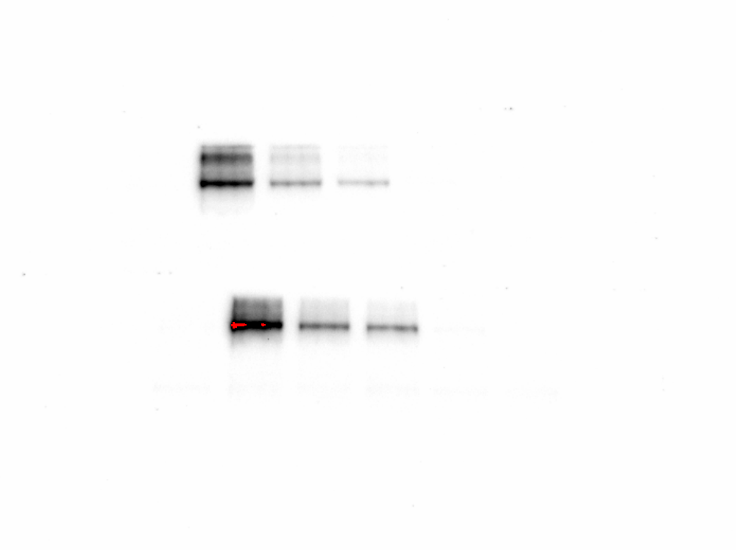 p-PDGFR
190kDA
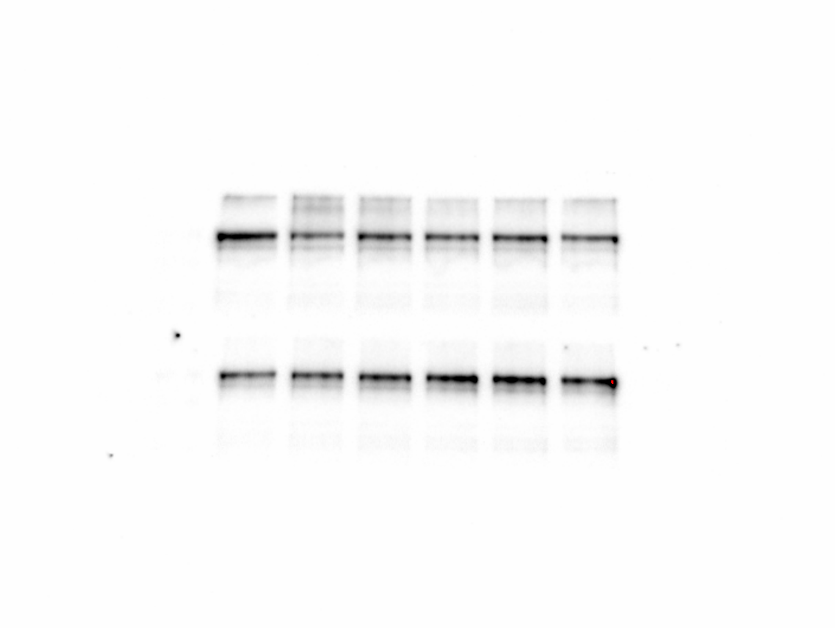 t-PDGFR
190kDA
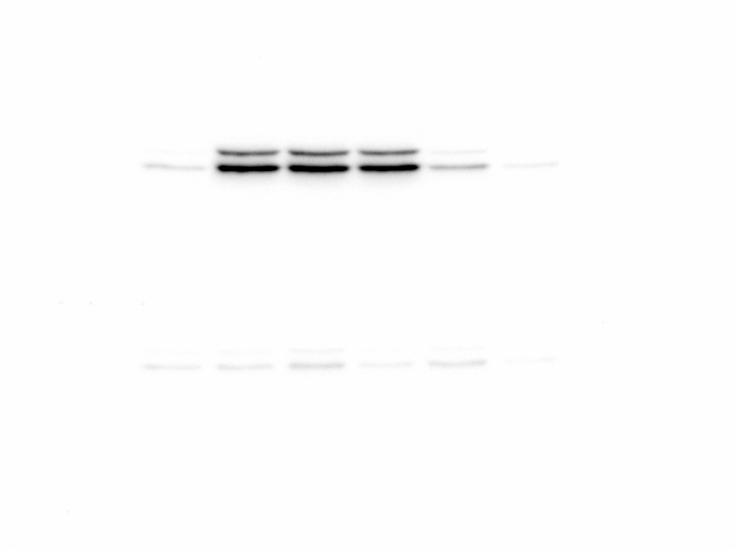 p-ERK
42/44 kDA
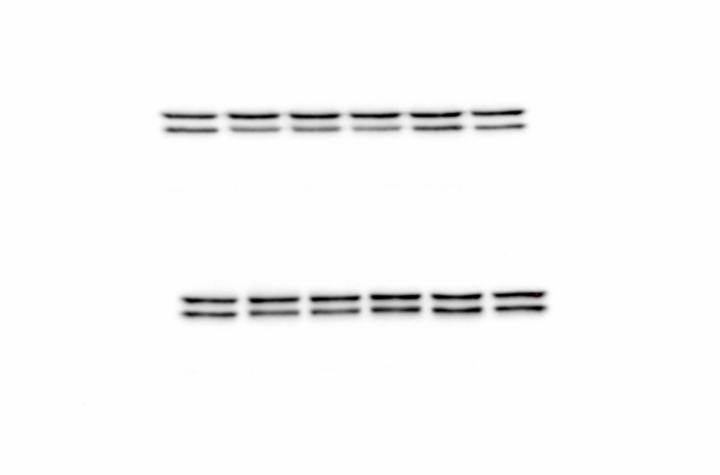 t-ERK
42/44 kDA
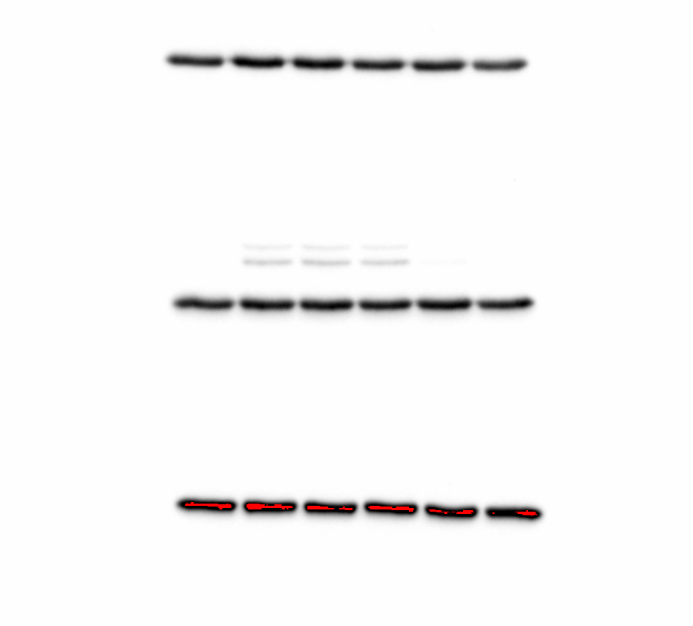 GAPDH
37kDA
IPF HLF
C
D
p-ERK
p-PDGFR
NTD (µM)
0.01
0.03
0.1
0.3
-
-
PDGF-BB
-
+
+
+
+
+
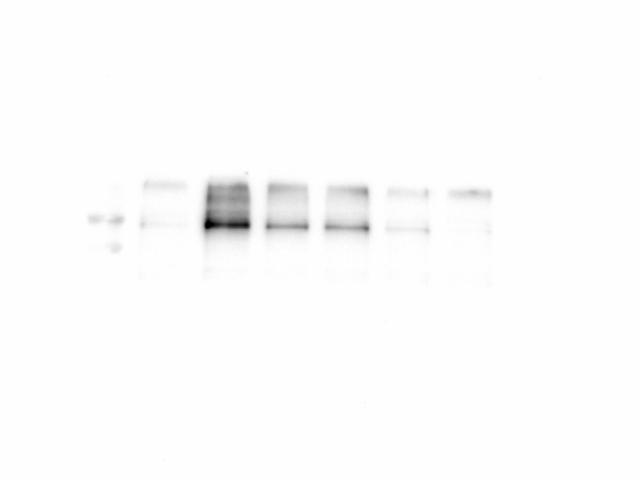 p-PDGFR
190kDA
t-PDGFR
190kDA
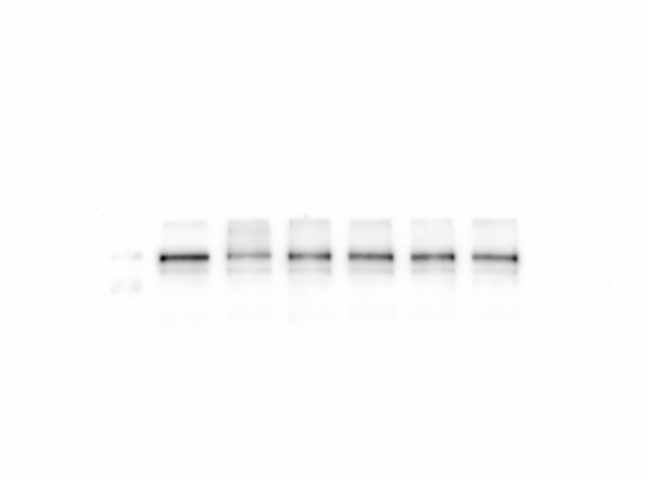 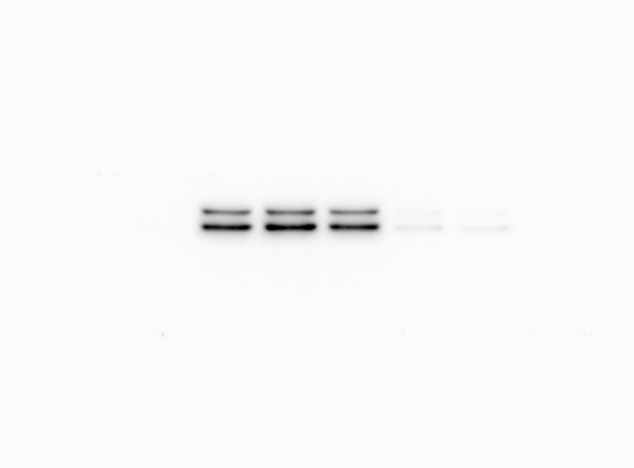 p-ERK
42/44 kDA
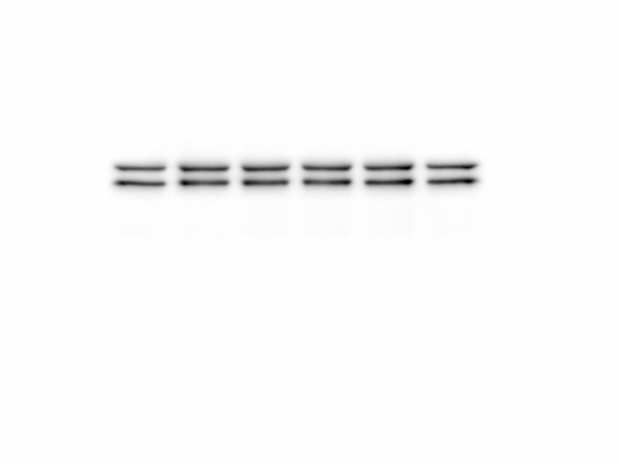 t-ERK
42/44 kDA
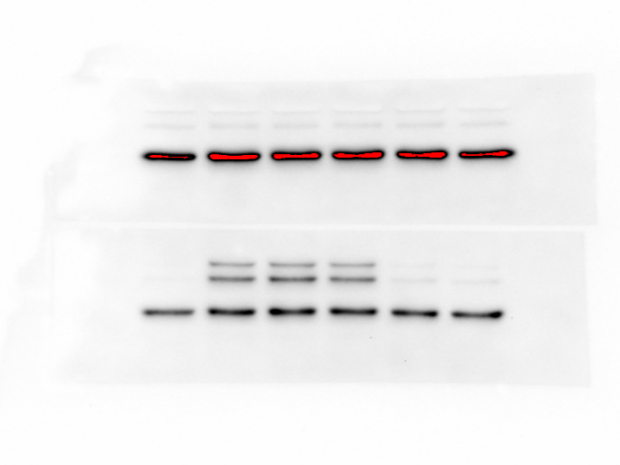 GAPDH
37kDA
Control HLF
IPF HLF
IPF HLF
E
F
Control HLF
Control HLF
G
H
Supplemental Figure 2
A
B
NTD (µM)
-
-
0.01
0.1
0.3
1
+
α-SMA
α-SMA
-
+
+
+
+
COL1
COL1
TGF-β1
FN
FN
p-SMAD2
p-SMAD3
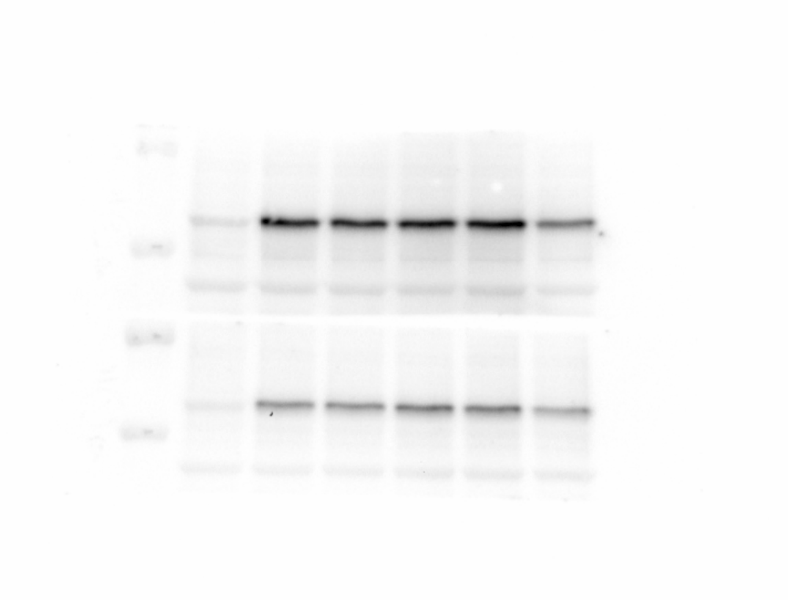 60kDA
p-SMAD2
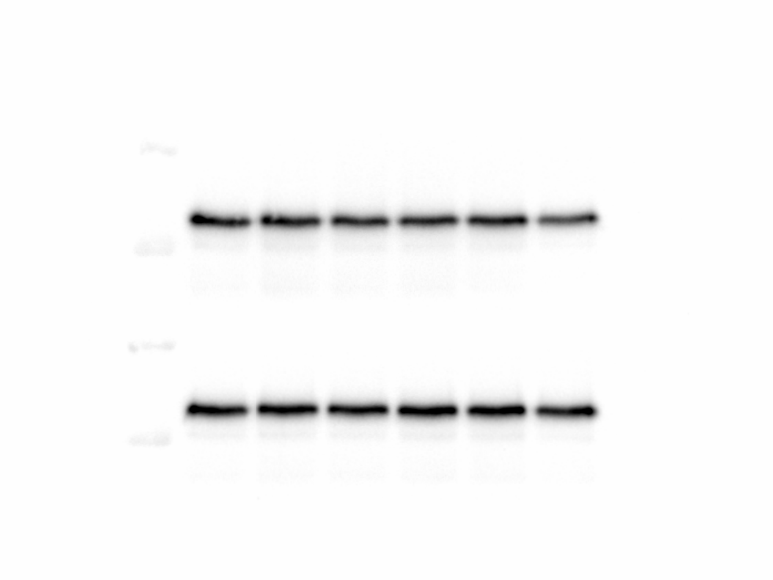 60kDA
t-SMAD2
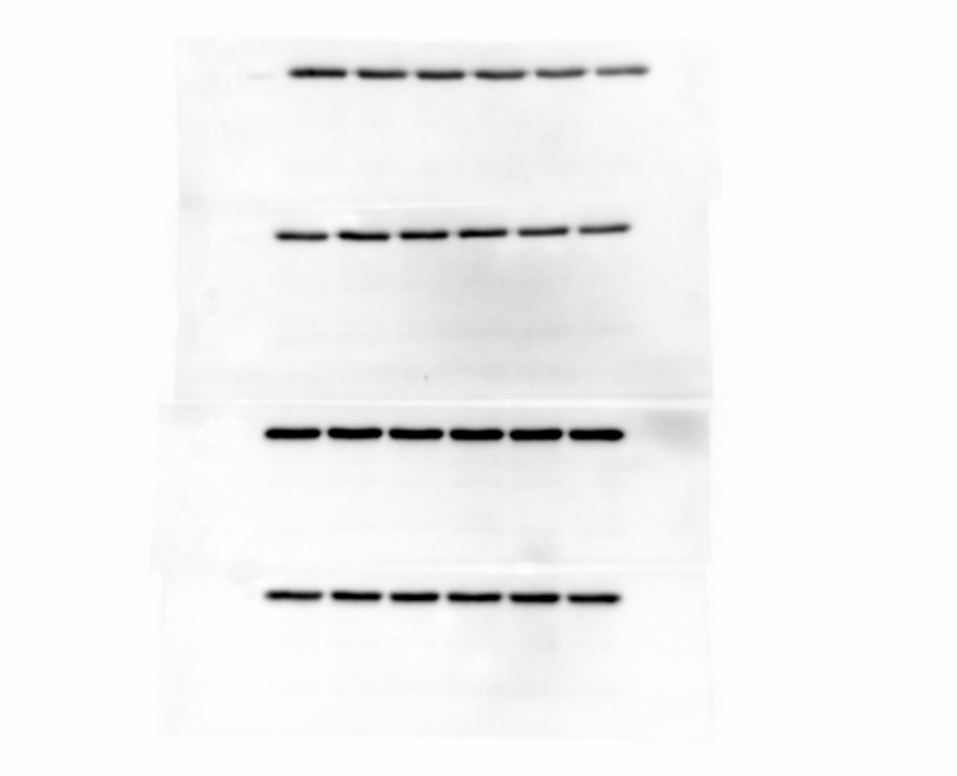 37kDA
GAPDH
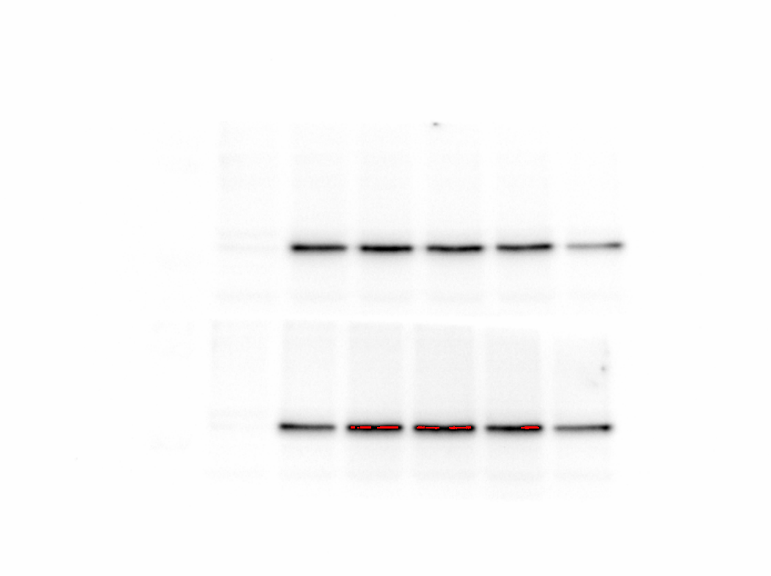 52kDA
p-SMAD3
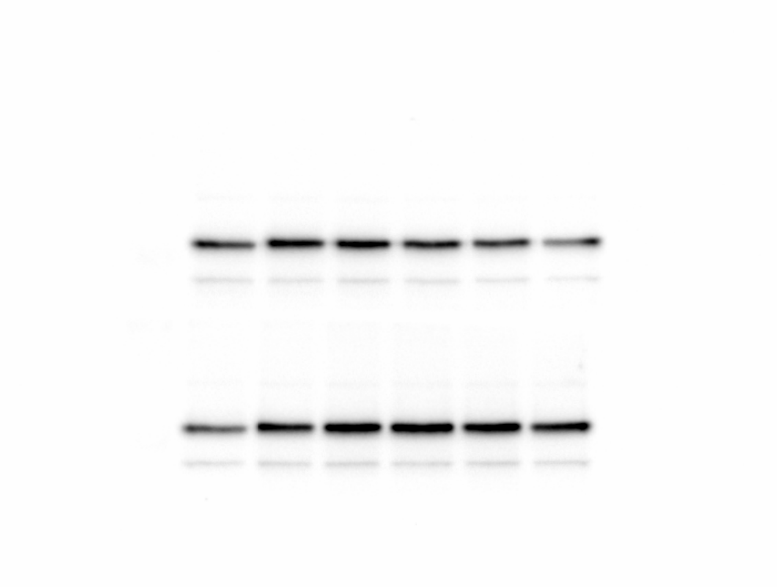 t-SMAD3
52kDA
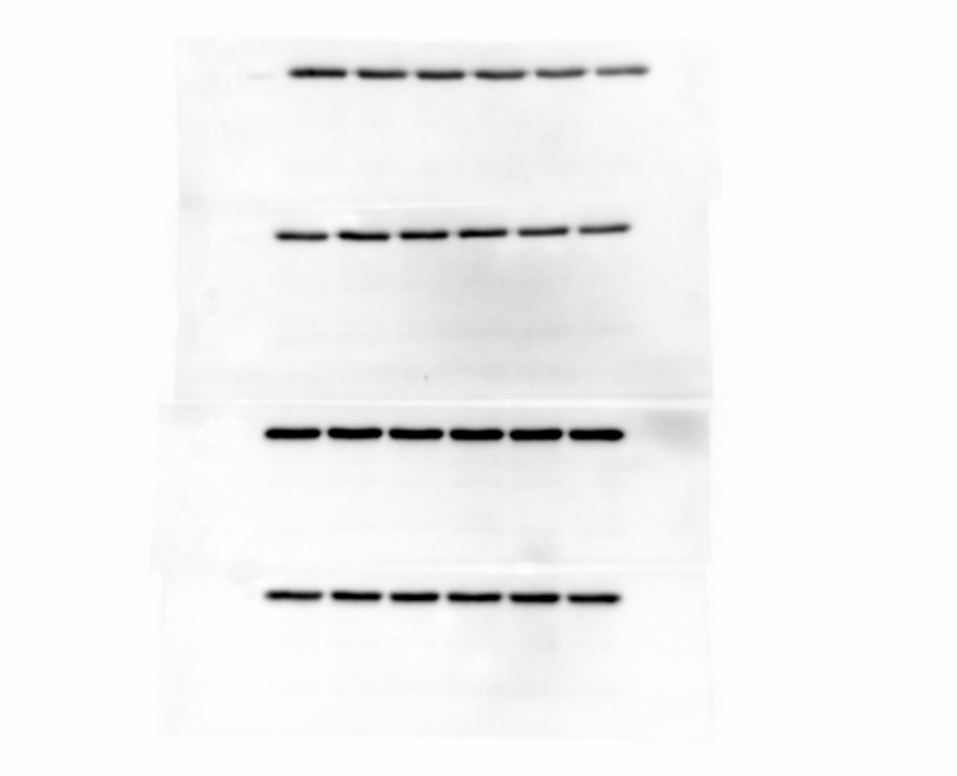 GAPDH
37kDA
C
IPF HLF
D
NTD (µM)
-
-
0.01
0.1
0.3
1
+
-
+
+
+
+
TGF-β1
FN
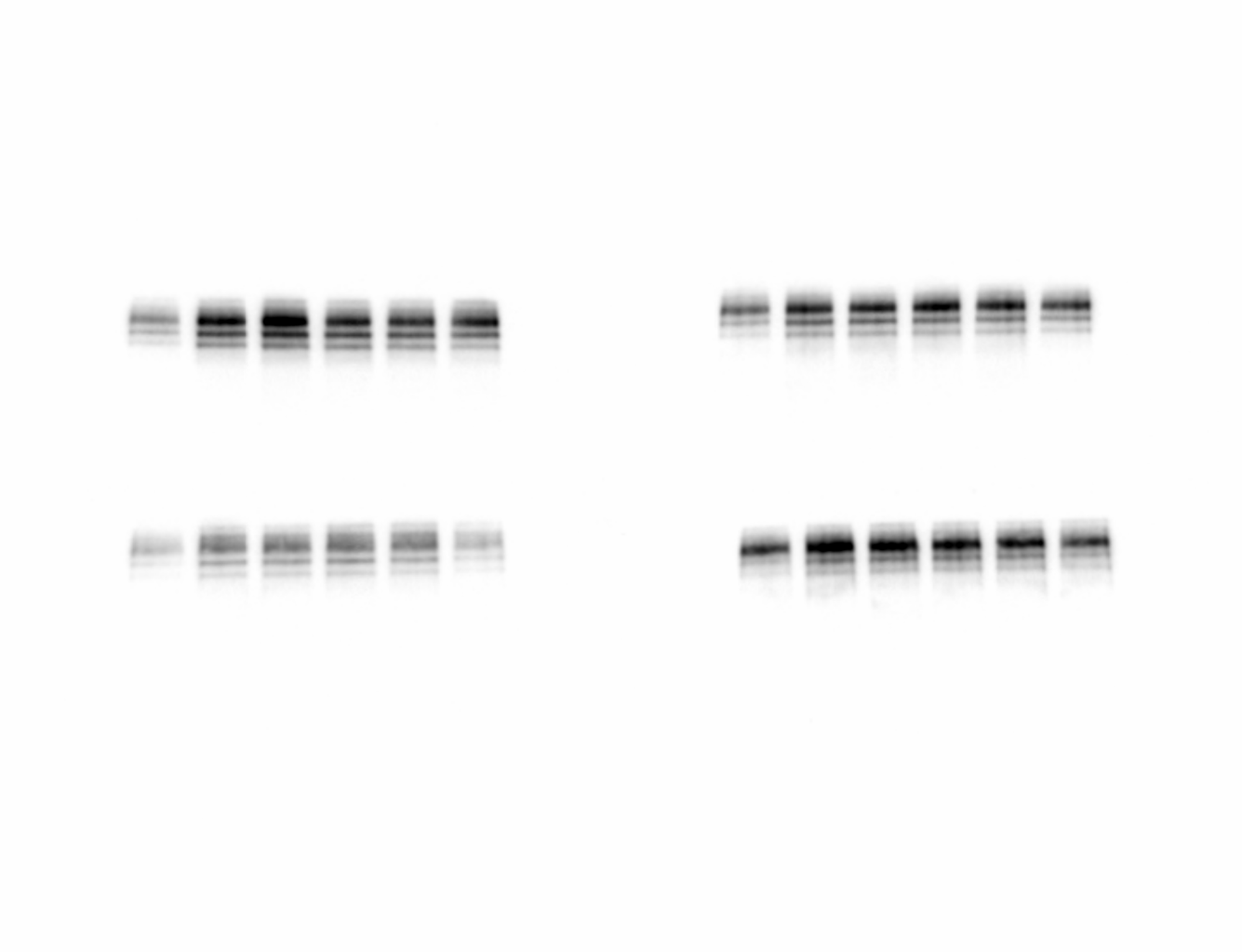 285 kDA
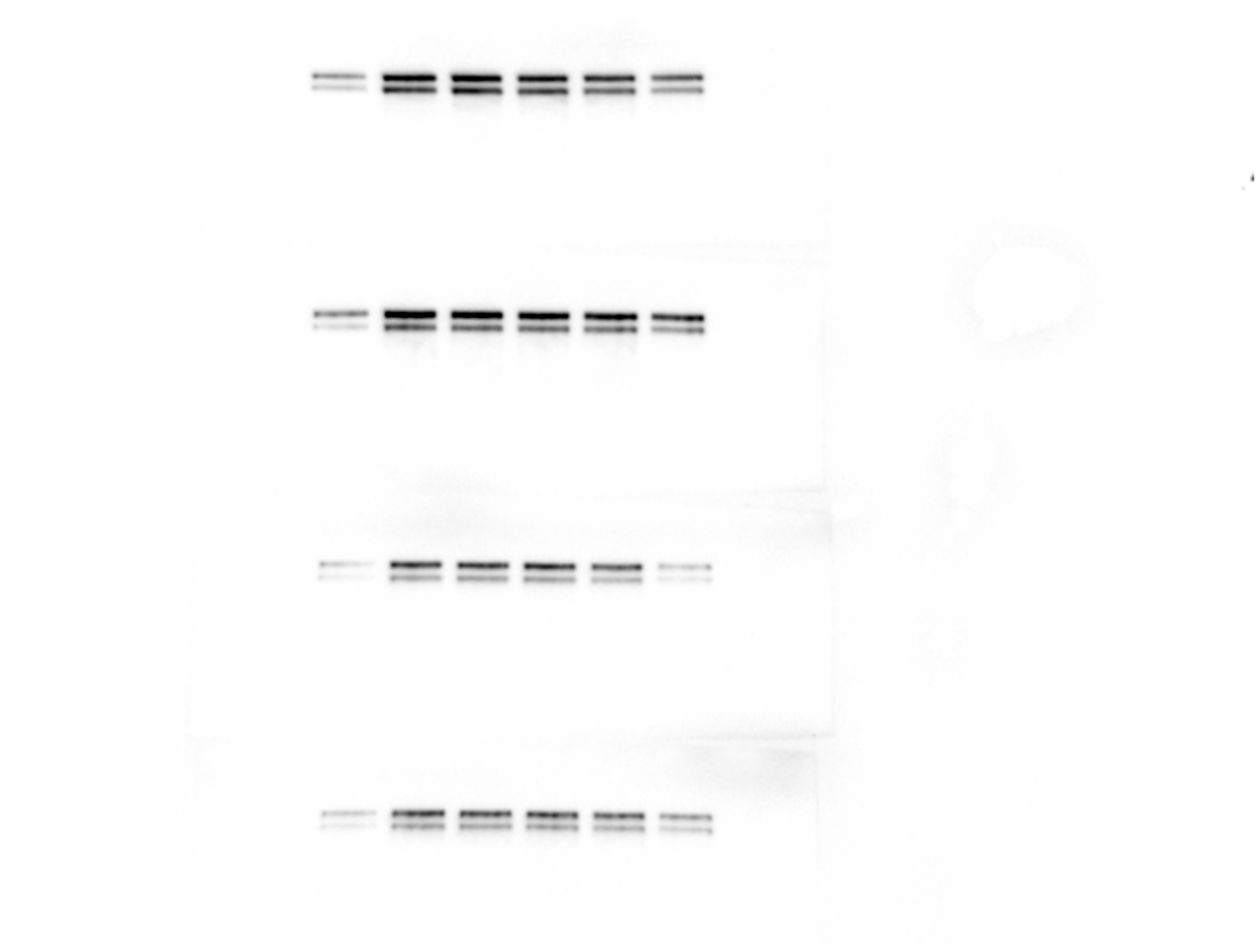 COL-1
150kDA
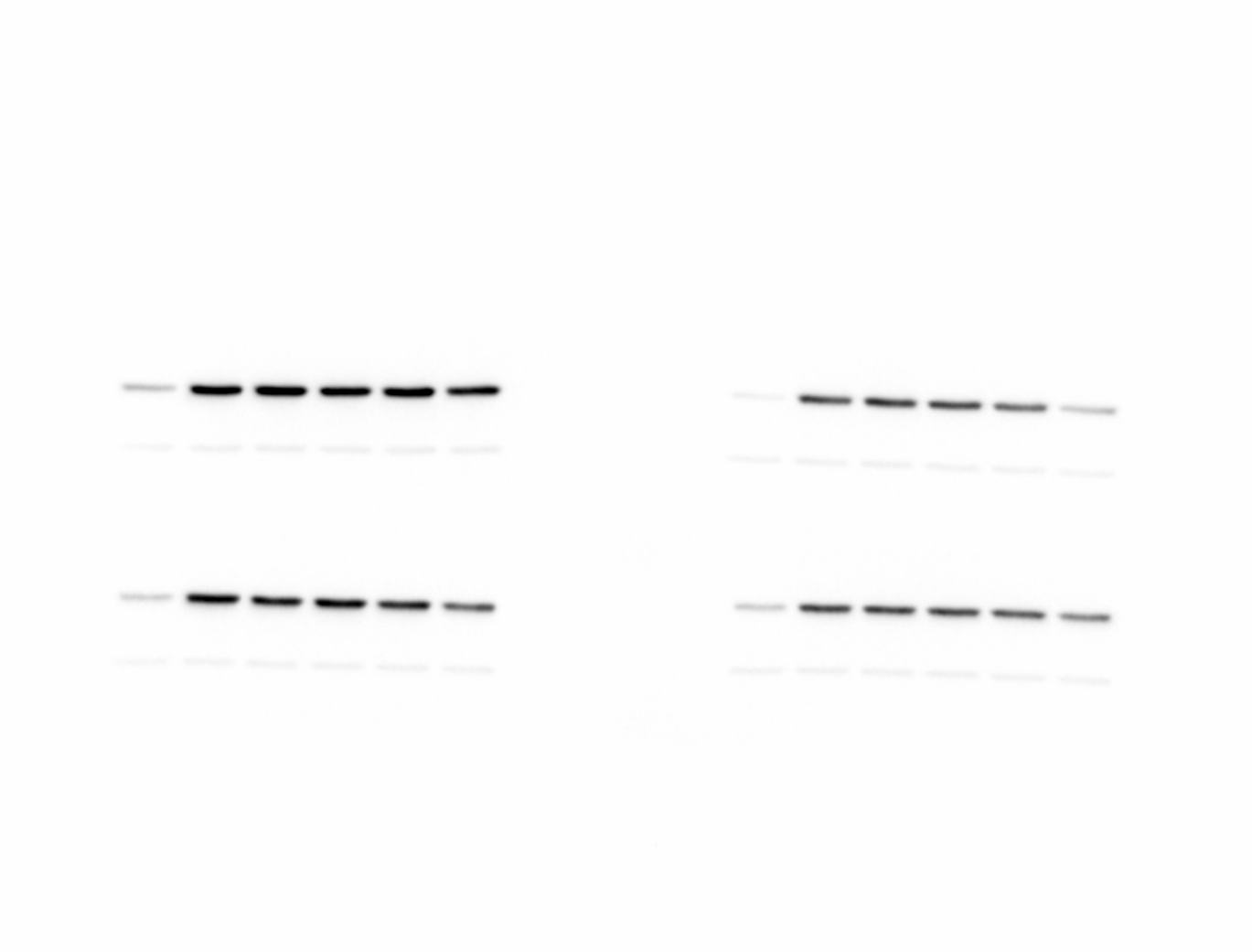 42kDA
α-SMA
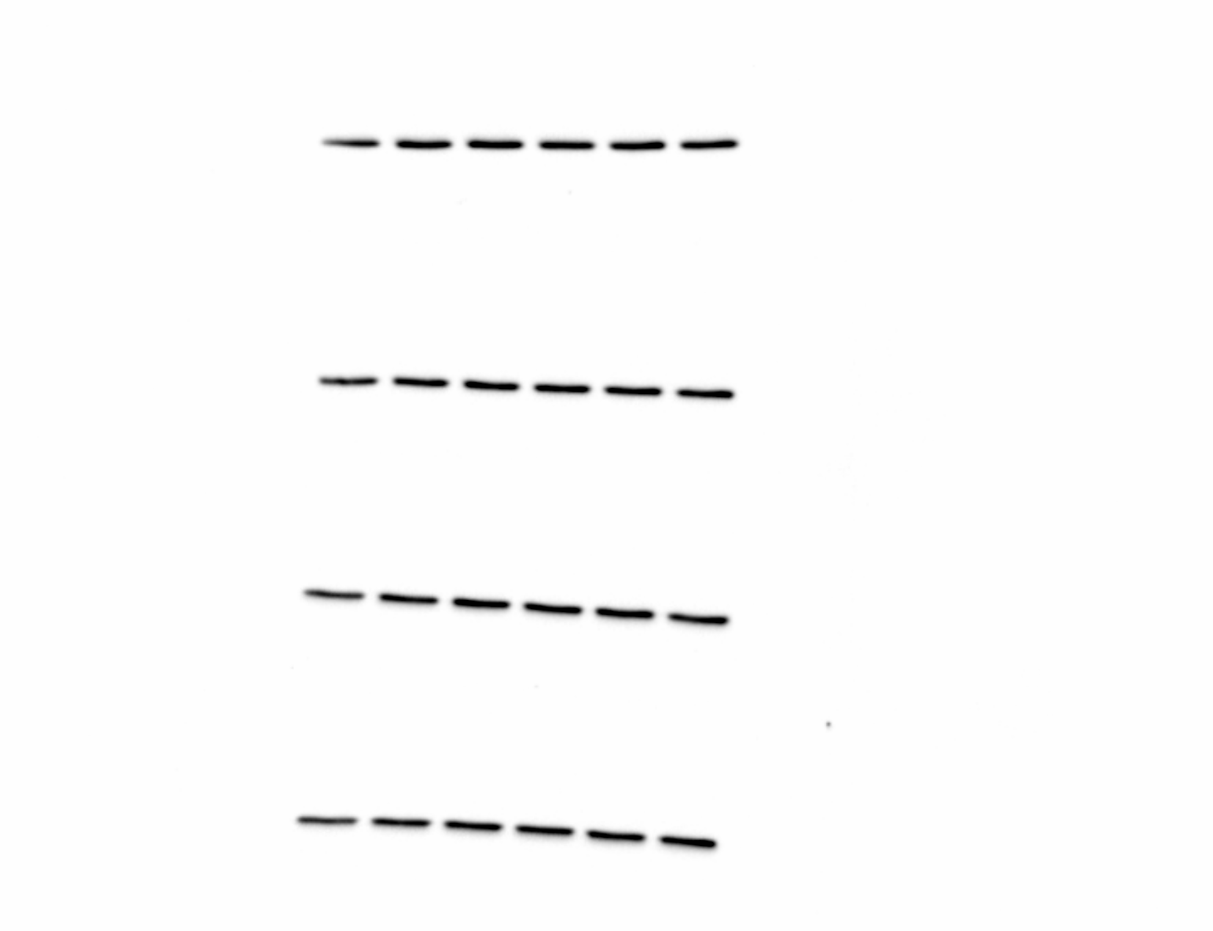 37kDA
GAPDH
IPF HLF
E
F
NTD (µM)
-
-
0.01
0.1
0.3
1
+
-
+
+
+
+
p-SMAD2
p-SMAD3
TGF-β1
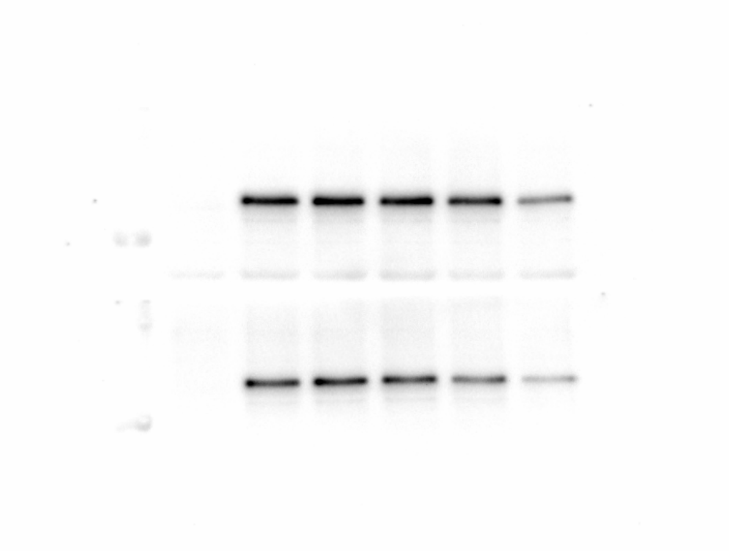 60kDA
p-SMAD2
60kDA
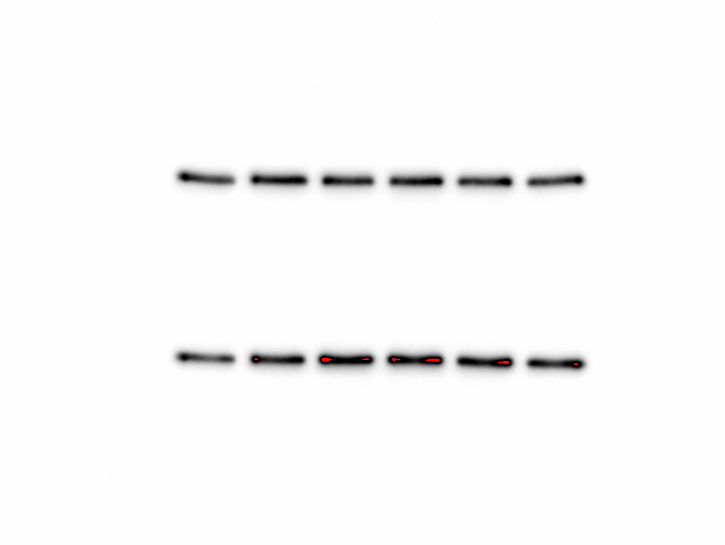 t-SMAD2
37kDA
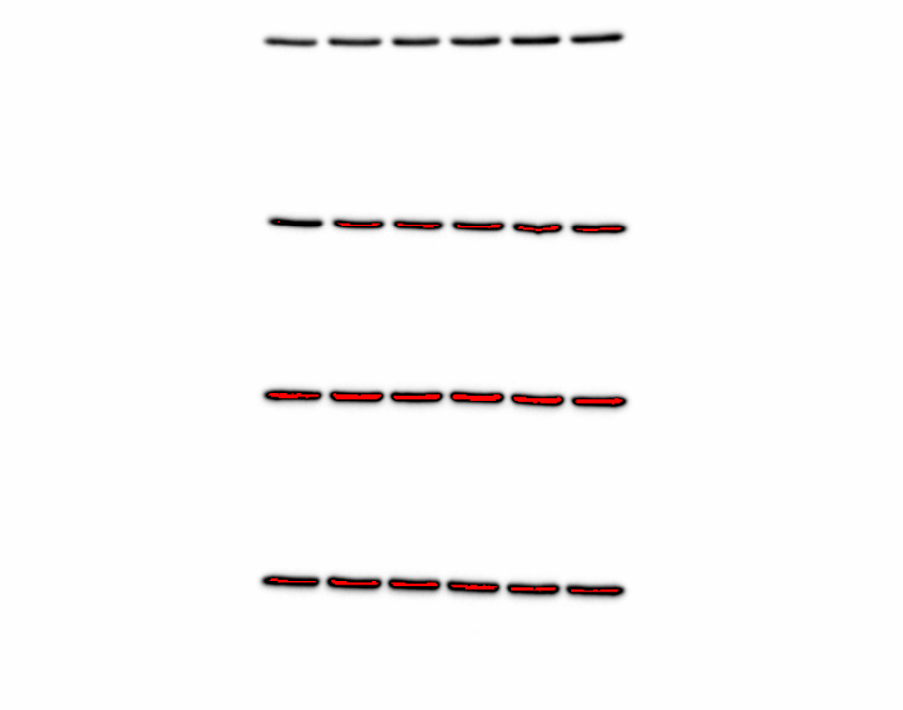 GAPDH
52kDA
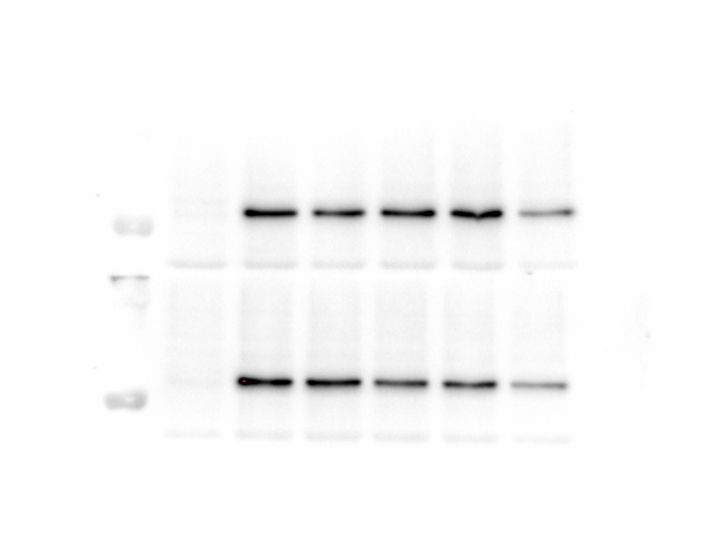 p-SMAD3
t-SMAD3
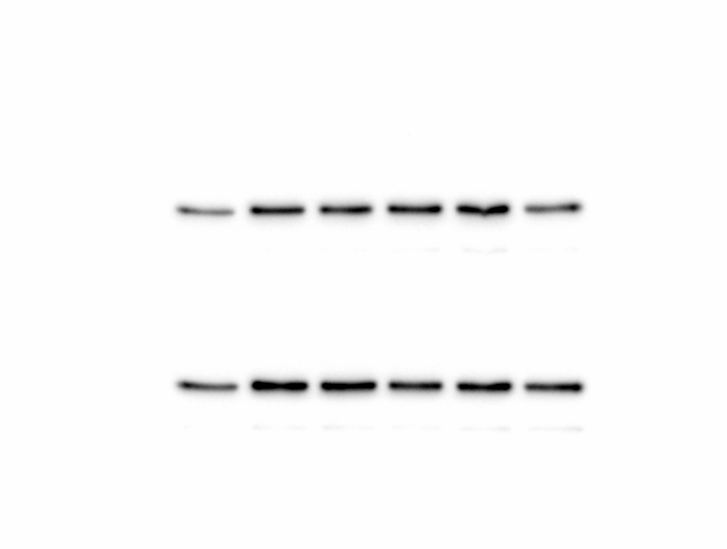 52kDA
GAPDH
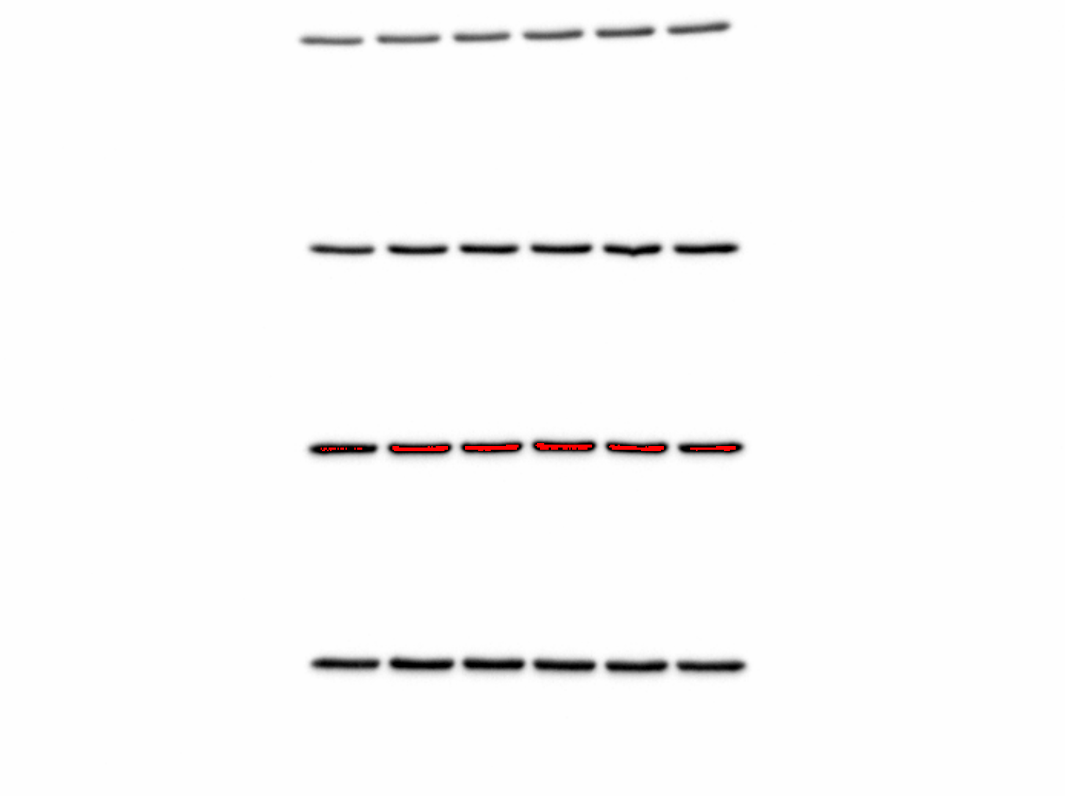 37kDA
Control HLF
G
H
NTD (µM)
-
-
0.01
0.1
0.3
1
+
-
+
+
+
+
TGF-β1
FN
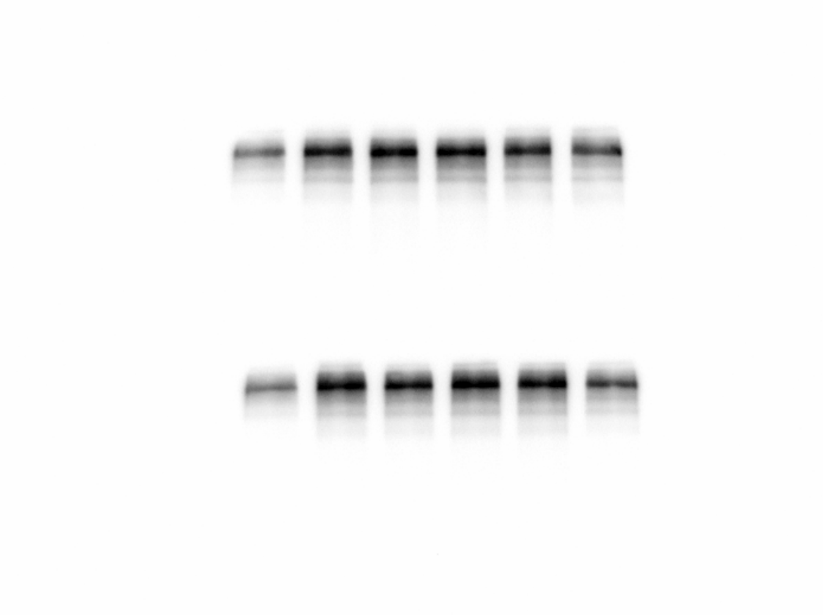 285 kDA
COL-1
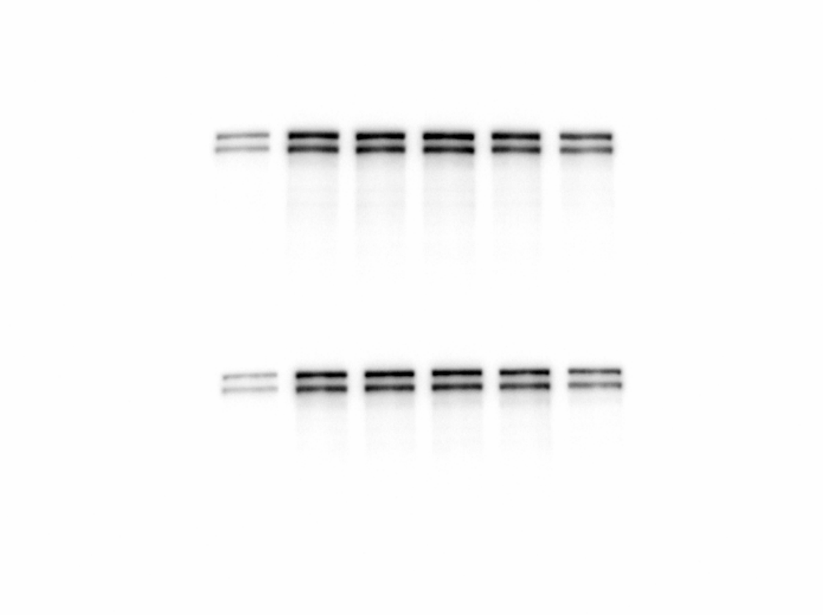 150kDA
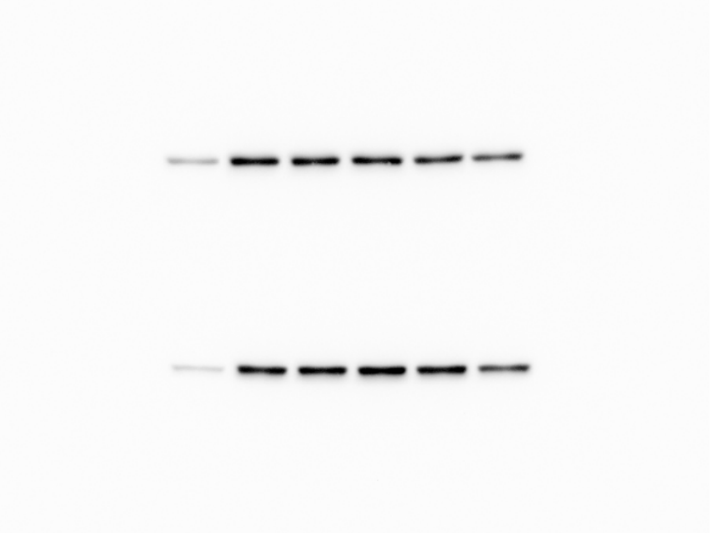 42kDA
α-SMA
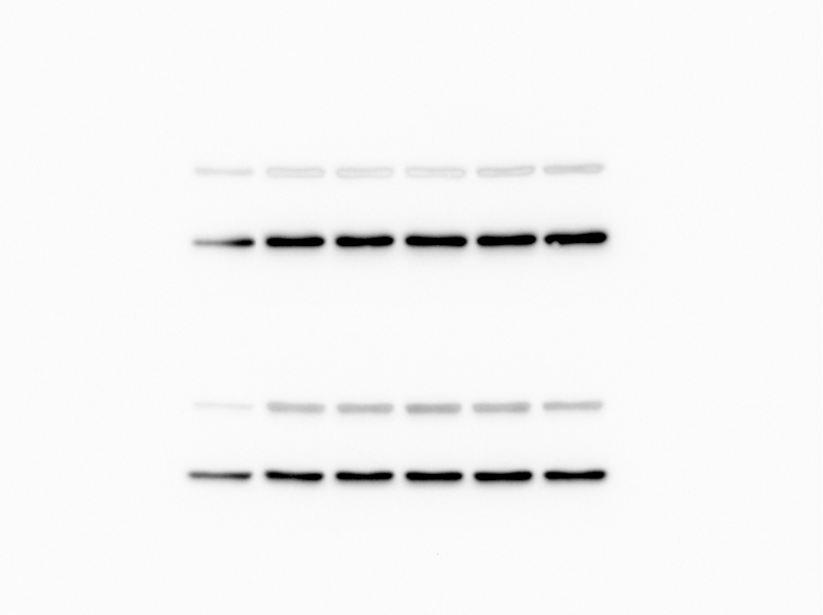 GAPDH
37kDA
Control HLF